Les types du formation
Bendjeddou Achref eddine

Benhfnaoui Nour Elhouda
Group:01
المقدمة
عرفت المجتمعات القبلية التكوين منذ القدم حيث كان آنذاك يقتصر على تدريب أفرادها وعلى حرفة  وفى القرون الوسطى أصبح التكوين يقوم به المعلمون في مختلف الحرف حيث يقدمون نوعا من التعليم لصبيان الحرف  ففي الوقت الحالي زاد الاهتمام بموضوع التكوين وخاصة في السنوات الأخيرة بالدول المصنعة نتيجة التغير التكنولوجي وتطور المهارات المطلوبة في تقنيات الإنتاج إما في الدول النامية فأهمية التكوين في تزايد نتيجة الرغبة في التصنيع السريع والانتقال من اقتصاد فلاحى متخلف إلى اقتصاد صناعي متطور خلال مدة زمنية محدودة وما يتطلب ذلك من يد عاملة مؤهلة قادرة على استيعاب التقنيات المتطورة
عر
المقدمة 
التكوين وفقا لمعايير الزمان والمكان :المبحث الأول
المطلب:1 التكوين الداخلي والخارجي 
المطلب :2 التكوين قبل وبعد الالتحاق بالخدمة 
المبحث الثاني : التكوين من حيث الهدف 
المطلب :1 التكوين بغرض تجديد المعلومات 
المطلب :2 التكوين للترقية 
المطلب :3  تكوين المهارات
 المبحث الثالث : أنواع التكوين الأخرى
المطلب الأول التكوين الاقامي
المطلب :2التكوين بالمرافقة
المبحث الرابع : ماهية التكوين الالكتروني
المطلب:1  التكوين الالكتروني
المطلب :2 استخدامات التكوين الالكتروني السلبية والايجابية
الخاتمة
المبحث الأول : التكوين وفقا لمعايير الزمان والمكان
-المطلب :1 التكوين الداخلي والخارجي 
من حيث المكان  ينقسم التكوين إلى نوعين أحدهما التكوين داخل موقع العمل ويقوم به رؤساء الموظف أو زملاءه الذين لديهم خبرة سابقة في العمل والآخر هو التكوين هو خارج موقع العمل ويتم من خلال الالتحاق بالدورات التكوينية في أحد مراكز التكوين المتخصصة كالجامعات والمعاهد التكوينية الخاصة .
  المطلب 2: التكوين قبل وبعد الالتحاق بالخدمة 
من حيث الزمان  يمكن التمييز بين نوعين من التكوين أحدهما يتم قبل أن يلحق الفرد بالخدمة بقصد إعداد الفرد المراد توظيفه إعدادا سليما، وتهيئته للقيام بعمله على أكمل وجه، ويشتمل على برامج تكوينية توجيهية والنوع الآخر يتم أثناء الخدمة كتزويد الموظف بالمهارات والمعارف ويحفزه للترقية وينمي قدراته على حل المشكلات التي قد تواجه العمل .
المبحث الثاني : التكوين من حيث الهدف
المطلب 1 : التكوين بغرض تجديد المعلومات  
 ويتضمن هذا النوع من التكوين المعلومات الجديدة التي ينبغي أن تقدم للموظف في التخصص الذي يمارسه ومثال ذلك وظيفة عاملا الأرشيف وحفظ المستندات التي يستخدم النظام اليدوي في الوقت الحاضر، لابد أن يحصل على تكوين في حالة نظام المايكرو فيلم والأجهزة الحديثة في السكرتارية.

 المطلب 2: التكوين للترقية 
يهدف هذا النوع من التكوين إلى تحسين إمكانيات الفرد بغية تحضيره لتولي وظائف إدارية جديدة التي سوف يرقى إليها، كما قد يتضمن مهام ومسؤوليات جديدة سوف يتولاها  بفعل الترقية.

المطلب 3: تكوين المهارات  
يعني تزويد الفرد بمهارات إضافية لأداء أعمال معينة ورفع كفاءتهم في الأداء وبذلك يهدف هذا النوع من التكوين إلى زيادة فعاليتهم وتحسين مستوى الأداء الوظيفي وذلك عن طريق إحاطة المتكونين بالأساليب والوسائل الحديثة.
المبحث الثالث :  أنواع أخرى للتكوين
المطلب 1: التكوين الاقامي
 التكوين الإقامي يشترط فيه الإقامة أي أن الفرد سوف يخضع لتكوين مع الإقامة خارج مؤسسته ممكن داخل الدولة أو خارجها

المطلب2 :التكوين بالمرافقة
قديما المدرب كان يظهر كخبير يقدم النصائح والاقتراحات، يقدم الدروس والتعليمات وكذا المساعدة، يشجع ويحفز  الأفراد لإيجاد الحلول بأنفسهم، كذلك يقوم المدربون بطرح أسئلة ويرافقون  الأفراد في عملية التعلم
المطلب  1 :  التكوين الالكتروني
” للتكوين عن بعد نستنتج بأنه عملية إلحاق المتكون بدورة تكوينية الكترونيا، إمكانياته وهذا يقتضي بطبيعة الحال استخدام الحاسوب وتقنياته المتنوعة ووسائطه المتعددة والهائلة، كما يتضمن استخدام الانترنت كوسط بيئة للتكوين، يتم من خلاله التفاعل بين المكون والمتكونين؛ ولهذا يتم التكوين من خلال البرامج التكوينية المحوسبة ومن مصادر متعددة، ويتم التواصل الكترونيا عبر الإنترنت، إضافة إلى طرق الاتصال التقليدية، إذا كانت هناك ضرورة لذلك. وهذا كله بغرض زيادة معارف المتكونين وتحسين قدراتهم ومهاراتهم وتغيير سلوكهم، بهدف الارتقاء بأدائهم وتحقيق أهدافهم وأهداف مؤسساتهم. وهو يتميز بعدم انقطاع وتخلي عن أداء عمله ”
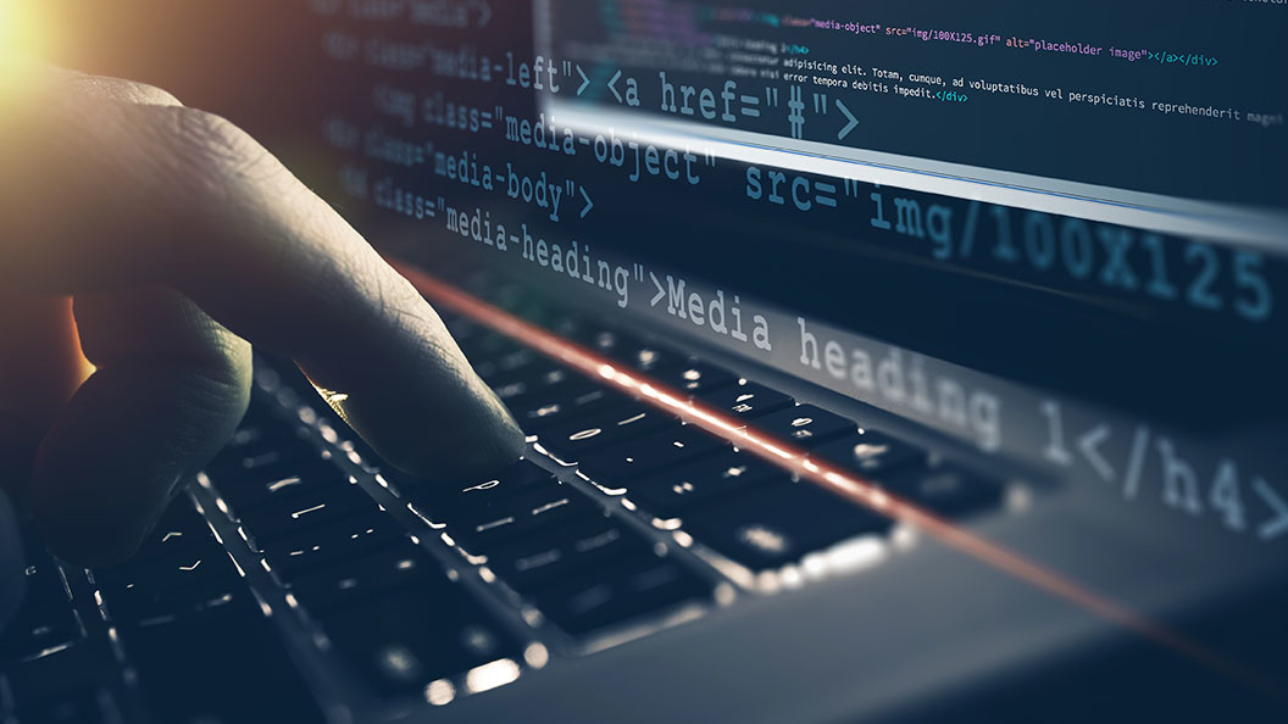 استخدامات  الايجابية السلبية لتكوين الالكتروني
المطلب   3 :  استخدامات سلبية وإيجابية خاصة لتكوين الالكتروني
قديما المدرب كان يظهر كخبير يقدم النصائح والاقتراحات، يقدم الدروس والتعليمات وكذا المساعدة، يشجع ويحفز  الأفراد لإيجاد الحلول بأنفسهم، كذلك يقوم المدربون بطرح أسئلة ويرافقون  الأفراد في عملية التعلم
الخاتمة
زاد الاهتمام بموضوع التكوين في السنوات الأخيرة بالدول المصنعة نتيجة التغير التكنولوجي السريع و تطور المهارات المطلوبة في تقنيات الإنتاج ، أما في الدول النامية و منها الجزائر فأهمية التكوين في تزايد نتيجة الرغبة في التصنيع السريع و الانتقال من اقتصاد راكد إلى اقتصاد صناعي متطور خلال مدة زمنية محدودة وما يتطلب ذلك من يد عاملة مؤهلة ، قادرة على استيعاب التقنيات المتطورة المستوردة.